Name: __________________________
April 1st – April 5th
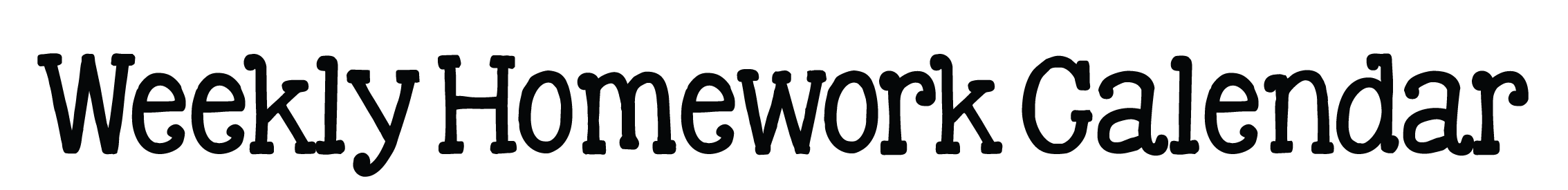 Parent Signature: _________________________________________